スタディーエックス　スタイル
ワークシート（イメージ）
StuDX Styleを活用したミニ研修例
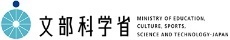 「ICT活用の特性・強み」を知ろう！（第1回/全5回）
資料のポイントや感じたことについて、下の欄に記入しましょう。
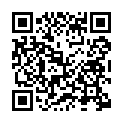 StuDXStyleウェブサイト
ICT活用の特性、強みによって可能となる学習活動にはどんなものがあるでしょう。
　思いつくものを下の表の右の欄に書き出してみましょう。
可能となる学習活動
ソフト・機能
ICT活用の特性・強み
ウェブブラウザ
文書作成
表計算
プレゼンテーション
プログラミング
① 多様で大量の情報の取扱い
　　　容易な試行錯誤
(①のソフト・機能に加え）
クラス管理
写真・動画撮影
編集・保存
② 時間的制約を超えた情報の
　　　蓄積、過程の可視化
(①のソフト・機能に加え）
コメント・チャット
アンケート
電子メール
ウェブ会議
ファイル共有
③ 空間的制約を超えた相互かつ
　　瞬時の情報の共有
　（双方向性）
研修の振り返り
□ 「ICT活用の特性・強み」を理解できた。		　　□ ICTを活用する目的や必要性の理解が深まった。
文部科学省StuDXStyleウェブサイト　URL：https://www.mext.go.jp/studxstyle/（令和４年４月）
スタディーエックス　スタイル
ワークシート（イメージ）
StuDX Styleを活用したミニ研修例
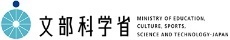 「ICT活用の特性・強み」を知ろう！（第1回/全5回）
資料のポイントや感じたことについて、下の欄に記入しましょう。
【ポイント】
　GIGAスクール構想は、学習指導要領の趣旨を実現するための基盤となるものである。
　教育・学習におけるICT活用の特性・強みを生かし、資質・能力の育成を目指すことが大切。
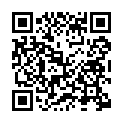 StuDXStyleウェブサイト
ICT活用の特性、強みによって可能となる学習活動にはどんなものがあるでしょう。
　思いつくものを下の表の右の欄に書き出してみましょう。
可能となる学習活動
ソフト・機能
ICT活用の特性・強み
（例）・ウェブブラウザでキーワード検索
　　　　 ・文書作成ソフトで作文や文集づくり
　　　　 ・表計算ソフトでグラフ作成
　　　　 ・プレゼンテーションソフトで発表資料作成
　　　　 ・プログラミングソフトで図形作成・動作化
ウェブブラウザ
文書作成
表計算
プレゼンテーション
プログラミング
① 多様で大量の情報の取扱い
　　　容易な試行錯誤
(①のソフト・機能に加え）
クラス管理
写真・動画撮影
編集・保存
（例）・自身の成果物や写真等を用いた学習のまとめや
　　　　　 ポートフォリオ化
　　　　 ・板書記録の蓄積
　　　　（授業の振り返りや欠席児童生徒用）
　　　　 ・説明や手順を示した動画等の反復視聴
　　　　 ・植物の年間を通した観察記録
② 時間的制約を超えた情報の
　　　蓄積、過程の可視化
（例）・チャットやコメント機能を活用して学習のまとめや
　　　　　フィードバックを行う。
　　　　 ・アンケート機能を活用して授業の振り返りや児童
　　　　　生徒の意見集約を行う。
　　　　 ・共同編集を行い学び合いにつなげる。
　　　　 ・遠隔の学校とのオンライン交流
　　　　 ・学校行事のオンライン実施
(①のソフト・機能に加え）
コメント・チャット
アンケート
電子メール
ウェブ会議
ファイル共有
③ 空間的制約を超えた相互かつ
　　瞬時の情報の共有
　（双方向性）
研修の振り返り
□ 「ICT活用の特性・強み」を理解できた。		　　□ ICTを活用する目的や必要性の理解が深まった。
文部科学省StuDXStyleウェブサイト　URL：https://www.mext.go.jp/studxstyle/（令和４年４月）
スタディーエックス　スタイル
ワークシート（イメージ）
StuDX Styleを活用したミニ研修例
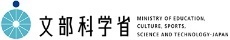 StuDX Styleのウェブサイトを見てみよう（第2回/全5回）
StuDX Styleに掲載されている事例や情報の中で、特に興味をもったものについて、下の欄に記入
しましょう。
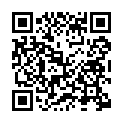 StuDXStyleウェブサイト
今後に向けて参考になりそうな事例はあったでしょうか。
　各自がイメージした活用場面や取組について、下の欄に記入しましょう。
研修の振り返り
□ StuDX Styleに掲載されている内容を理解できた。　□ ICTの活用場面や取組のイメージをもつことができた。
文部科学省StuDXStyleウェブサイト　URL：https://www.mext.go.jp/studxstyle/（令和４年４月）
スタディーエックス　スタイル
ワークシート（イメージ）
StuDX Styleを活用したミニ研修例
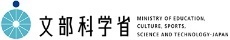 StuDX Styleのウェブサイトを見てみよう（第2回/全5回）
StuDX Styleに掲載されている事例や情報の中で、特に興味をもったものについて、下の欄に記入
しましょう。
（例）GIGAに慣れる-使ってみよう　1-⑭　隙間の時間を利用してタイピング力UP
（例）職員同士でつながる　5-②　職員会議のペーパーレス化
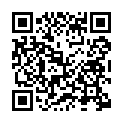 StuDXStyleウェブサイト
今後に向けて参考になりそうな事例はあったでしょうか。
　各自がイメージした活用場面や取組について、下の欄に記入しましょう。
研修の振り返り
□ StuDX Styleに掲載されている内容を理解できた。　□ ICTの活用場面や取組のイメージをもつことができた。
文部科学省StuDXStyleウェブサイト　URL：https://www.mext.go.jp/studxstyle/（令和４年４月）
スタディーエックス　スタイル
ワークシート（イメージ）
StuDX Styleを活用したミニ研修例
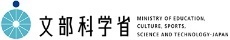 実践できそうな事例を選び、実践の見通しをもとう（第3回/全5回）
「慣れる・つながる事例一覧」の中で、実践できそうな事例はどれでしょう。いくつかピックアップしてみましょう。
下校
登校
1日の流れ（授業・1日の振り返りなど）
家庭・朝学習
家庭・放課後
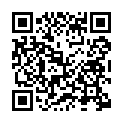 StuDXStyleウェブサイト
実践していく上で、子供の実態に合わせてアレンジしたり工夫したりする点について、下の欄に記入しましょう。
研修の振り返り
□ 事例を選び、実践のイメージをもつことができた。	　□ 今後の実践に向けての見通しをもつことができた。
文部科学省StuDXStyleウェブサイト　URL：https://www.mext.go.jp/studxstyle/（令和４年４月）
スタディーエックス　スタイル
ワークシート（イメージ）
StuDX Styleを活用したミニ研修例
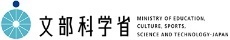 実践できそうな事例を選び、実践の見通しをもとう（第3回/全5回）
「慣れる・つながる事例一覧」の中で、実践できそうな事例はどれでしょう。いくつかピックアップしてみましょう。
下校
登校
1日の流れ（授業・1日の振り返りなど）
家庭・朝学習
家庭・放課後
（例）4-①「保護者へのお
　　　　手紙」
（例）1-⑥「短時間の積み
　　　　重ねでスキルアップ」
（例）1-⑨「見付けたものを
　　　　撮影して紹介しよう」
（例）3-④「振り返り活動
　　　　のDX」
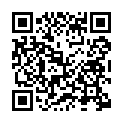 StuDXStyleウェブサイト
実践していく上で、子供の実態に合わせてアレンジしたり工夫したりする点について、下の欄に記入しましょう。
研修の振り返り
□ 事例を選び、実践のイメージをもつことができた。	　□ 今後の実践に向けての見通しをもつことができた。
文部科学省StuDXStyleウェブサイト　URL：https://www.mext.go.jp/studxstyle/（令和４年４月）
スタディーエックス　スタイル
ワークシート（イメージ）
StuDX Styleを活用したミニ研修例
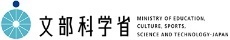 授業等におけるICT活用についてのイメージをつかもう（第4回/全5回）
めあて、個人、ペア・グループ、まとめ、振り返り等の授業における活用シーンに着目し、資料のポイントや
感じたことを下の欄に記入してみましょう。
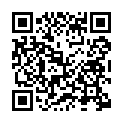 StuDXStyleウェブサイト
掲載されている事例の中で、今後の参考になりそうな事例はあったでしょうか。
　下の欄に書き出してみましょう。
研修の振り返り
□ 活用シーンと事例を結び付けて考えることができた。	　□ 各教科等におけるICT活用について考えが深まった。
文部科学省StuDXStyleウェブサイト　URL：https://www.mext.go.jp/studxstyle/（令和４年４月）
スタディーエックス　スタイル
ワークシート（イメージ）
StuDX Styleを活用したミニ研修例
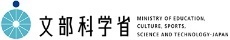 授業等におけるICT活用についてのイメージをつかもう（第4回/全5回）
めあて、個人、ペア・グループ、まとめ、振り返り等の授業における活用シーンに着目し、資料のポイントや
感じたことを下の欄に記入してみましょう。
【ポイント】
　「めあて／個人／ペア・グループ／まとめ／振り返り」等の授業における活用シーンに着目して整理すると、特定の教科や単元の内容に関わらず、汎用的
かつ日常的に活用することができる。
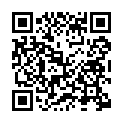 StuDXStyleウェブサイト
掲載されている事例の中で、今後の参考になりそうな事例はあったでしょうか。
　下の欄に書き出してみましょう。
研修の振り返り
□ 活用シーンと事例を結び付けて考えることができた。	　□ 各教科等におけるICT活用について考えが深まった。
文部科学省StuDXStyleウェブサイト　URL：https://www.mext.go.jp/studxstyle/（令和４年４月）
スタディーエックス　スタイル
ワークシート（イメージ）
StuDX Styleを活用したミニ研修例
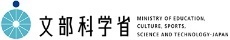 各自の実践事例を持ち寄り今後につなげよう（第5回/全5回）
各自の実践事例を持ち寄って共有することで、感想や気付いたことはあったでしょうか。
下の欄に記入してみましょう。
感想や気付いたこと等メモ
参加者の実践の概要メモ
資料1について、今回の実践と結び付けた上で確認してみましょう。
　気づいたことなどがあれば、下の欄に記入してみましょう。
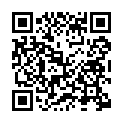 StuDXStyleウェブサイト
研修の振り返り
□ 他の参加者と互いの実践について交流できた。	　□ より良いICT活用の仕方について理解が深まった。
文部科学省StuDXStyleウェブサイト　URL：https://www.mext.go.jp/studxstyle/（令和４年４月）
スタディーエックス　スタイル
ワークシート（イメージ）
StuDX Styleを活用したミニ研修例
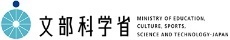 各自の実践事例を持ち寄り今後につなげよう（第5回/全5回）
各自の実践事例を持ち寄って共有することで、感想や気付いたことはあったでしょうか。
下の欄に記入してみましょう。
感想や気付いたこと等メモ
参加者の実践の概要メモ
資料1について、今回の実践と結び付けた上で確認してみましょう。
　気づいたことなどがあれば、下の欄に記入してみましょう。
【ポイント】
　・「各自の実践が、児童生徒の資質・能力の育成につながっているか」「ICT端末を活用すること自体が目的となってはいないか」などの視点で振り返ることが
　 大切です。
　・今回の研修で終わりとするのではなく、実践と交流のサイクルを回すことで、取組の推進を図っていきましょう。
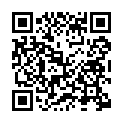 StuDXStyleウェブサイト
研修の振り返り
□ 他の参加者と互いの実践について交流できた。	　□ より良いICT活用の仕方について理解が深まった。
文部科学省StuDXStyleウェブサイト　URL：https://www.mext.go.jp/studxstyle/（令和４年４月）